?
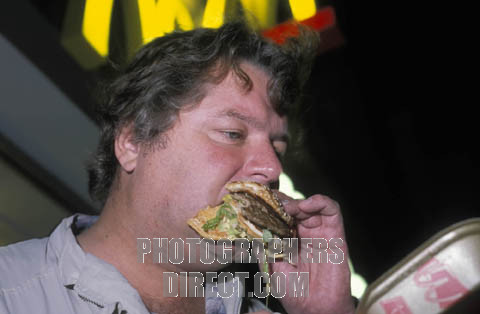 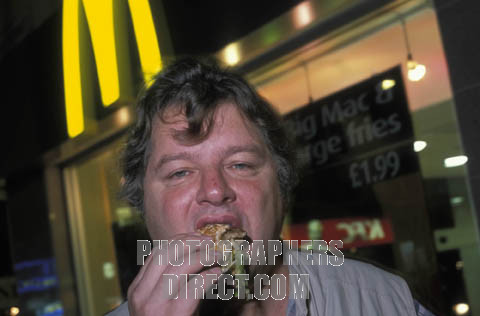 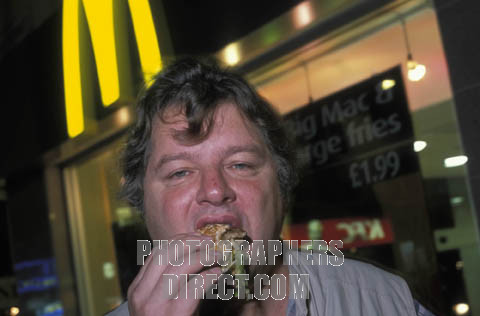 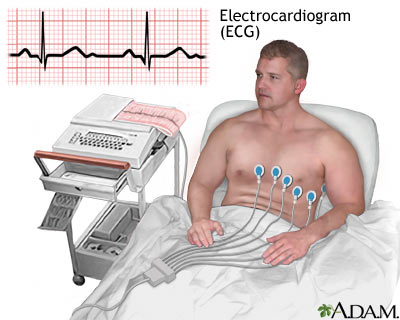 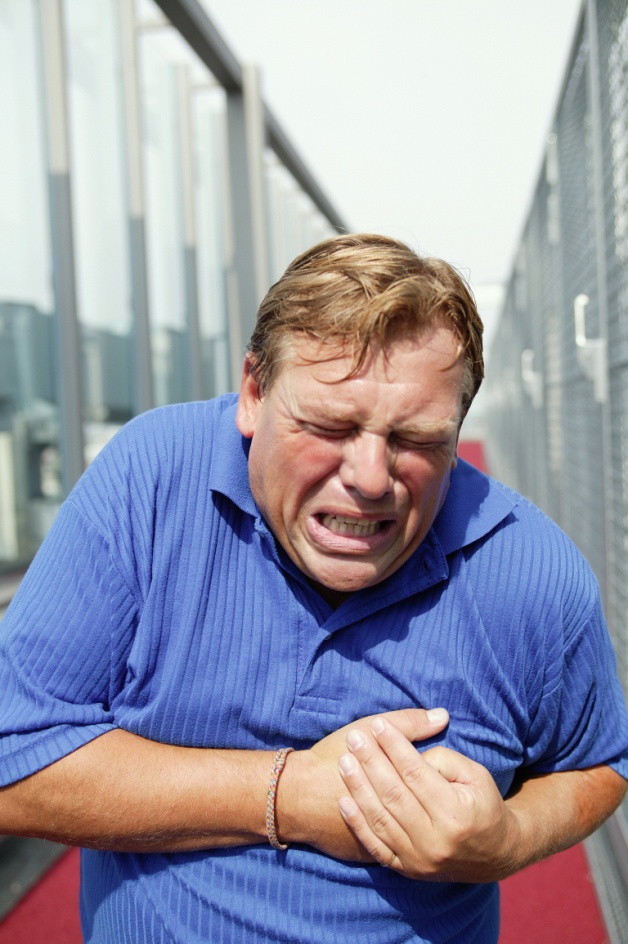 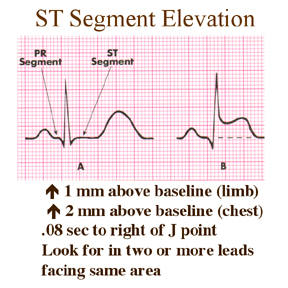 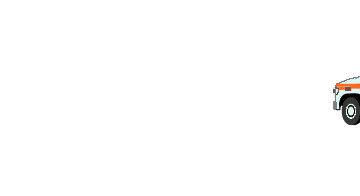 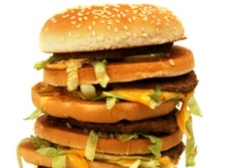 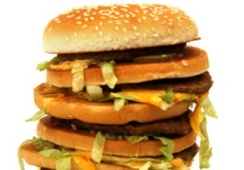 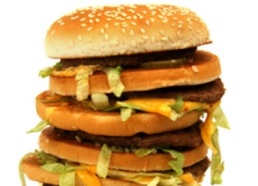 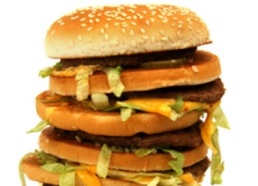 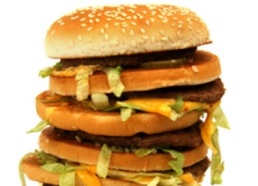 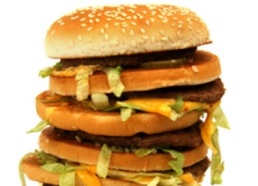 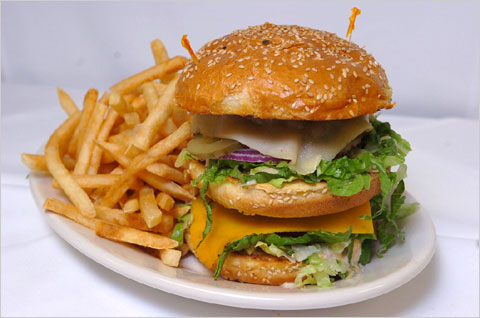 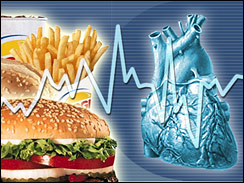 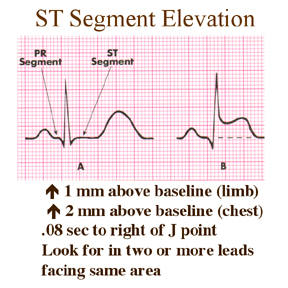 ?
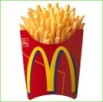 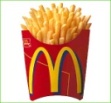 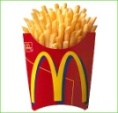 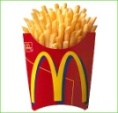 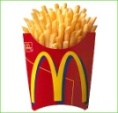 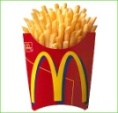 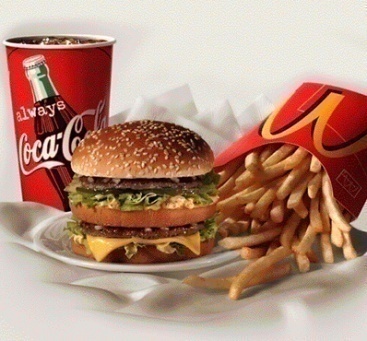 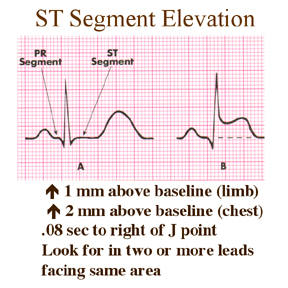 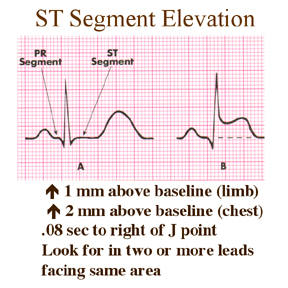 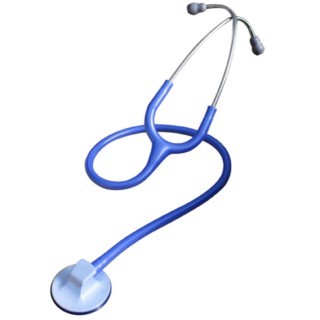 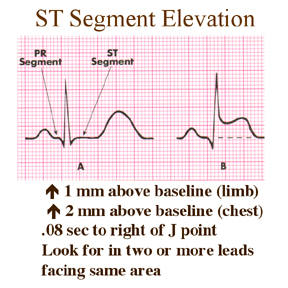 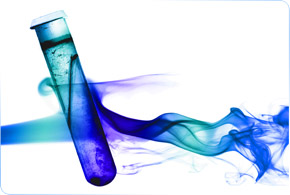 AMI
HEART ATTACK
HYPERLIPIDEMIA ???
Is the most common form of dyslipidemia
Denotes  abnormallyLEVELS of any or all LIPIDS &/or LIPOPROTEINS [LP] in blood
NORMAL Levels
TGs & C
TGs   	< 220 mg/dl
C       	< 200 mg/dl
LDL  		< 130 mg/dl
HDL   	>  50 mg/dl
Hypertriglyceridemia
Hyper-cholesterolemia 
Mixed
If Above  Hyperlipidemia

Familial Hyperlipoproteinemia
CM, VLDL, IDL, LDL, HDL
Hyperlipoprotienemia
* Denotes usually  LDL 

* Unless specified in the  familial types
LP
Chylomicrons
[CM]
Very low Density lipoprotein
[VLDL]
Low Density lipoprotein
[LDL]
High Density lipoproteins
[HDL]
APOPROTEINS
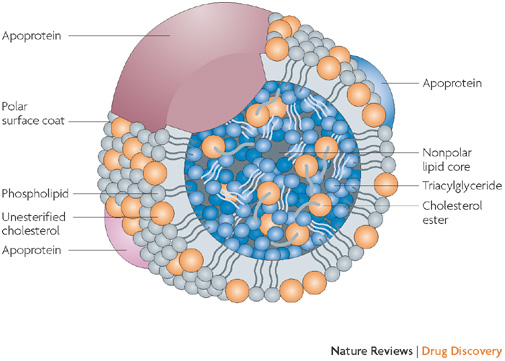 OUTER Coat
INNER Core
Triglycerides
Cholesterol esters
Phospholipids Cholesterol
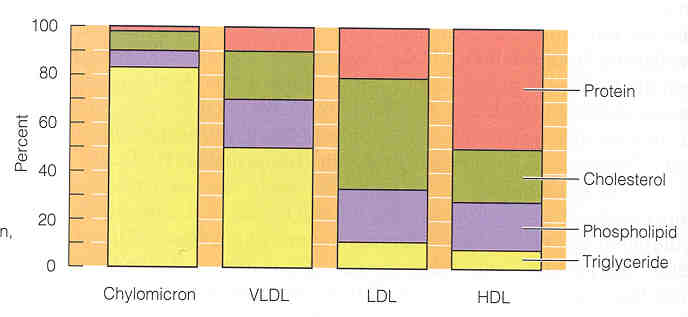 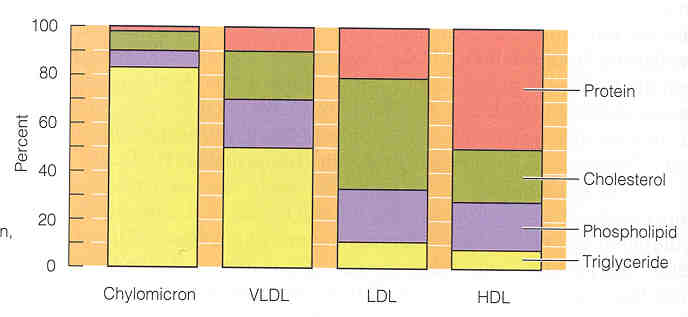 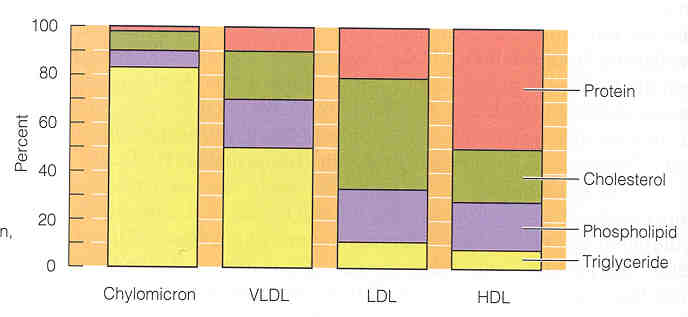 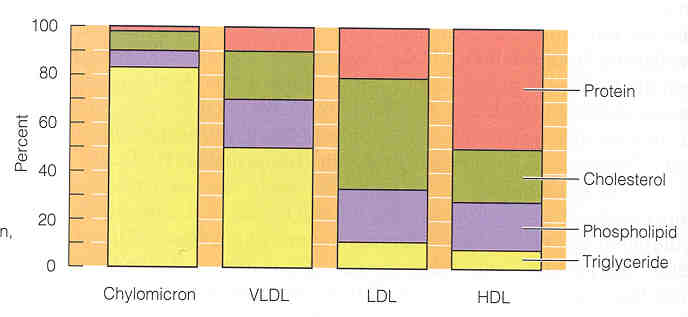 Protein
Triglycerides
Cholesterol
Phospholipids
Lipophylic Gps.
Hydrophilic Gps.
% Lipid
Composition
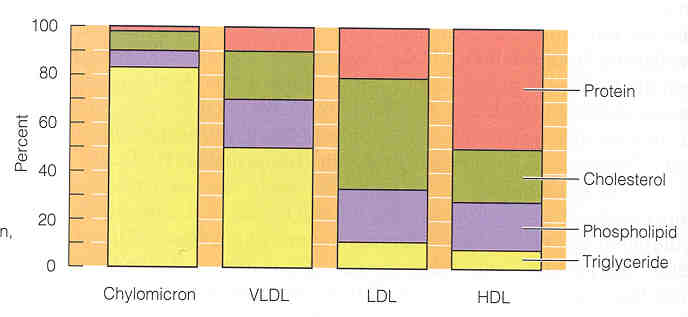 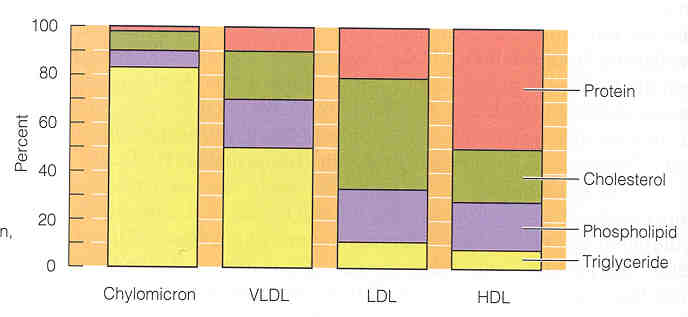 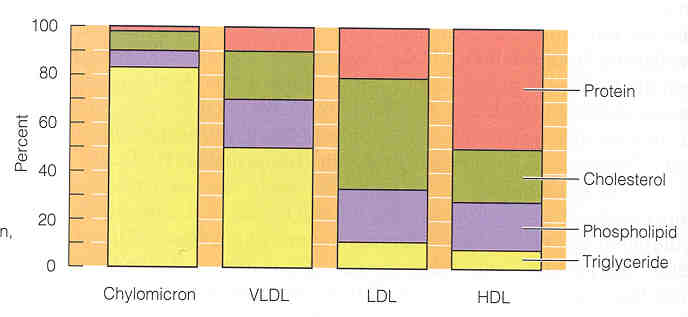 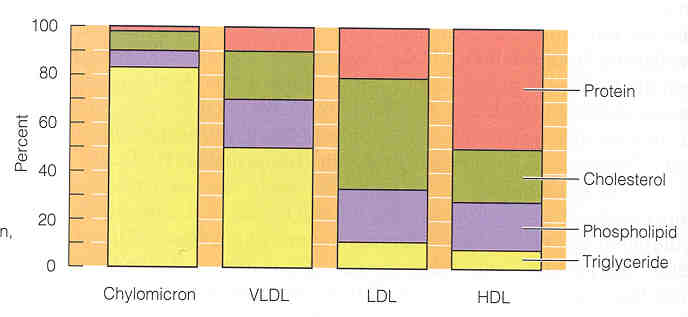 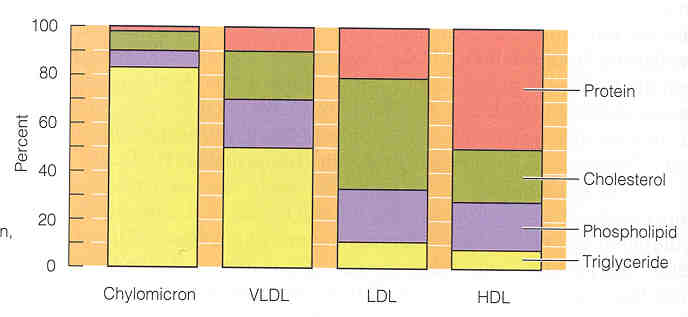 C
TGs
LP
Chylomicrons
[CM]
Very low Density lipoprotein
[VLDL]
Low Density lipoprotein
[LDL]
High Density lipoproteins
[HDL]
[IDL]
DENSITY
TYPE of 
Apoprotein
B 48
B100
AI&II
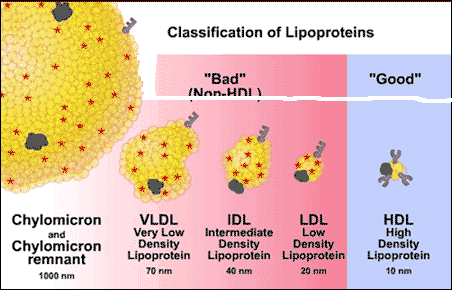 Beta LP
Alpha LP
Non-HDL Cholesterol
HDL Cholesterol
ATHEROGENIC
ATHEROPROTECTIVE
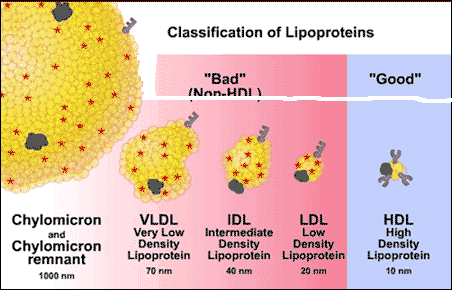 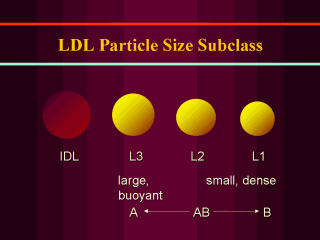 LP REMODELING
THE STORY OF ATHEROGENESIS
Begins as INFLAMMATORY REACTION triggered by;
Endothelial dysfunction + Dyslipidemia
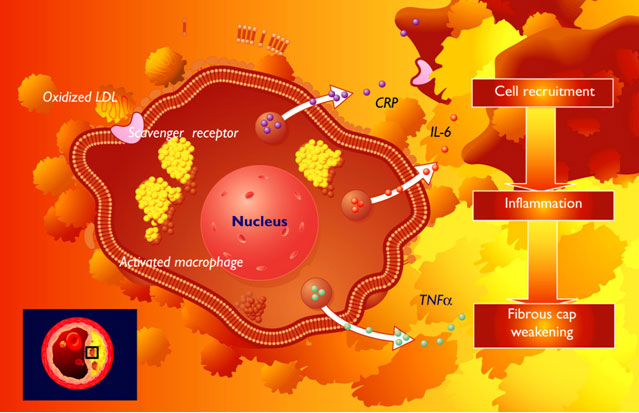 Rolling
Scrolling
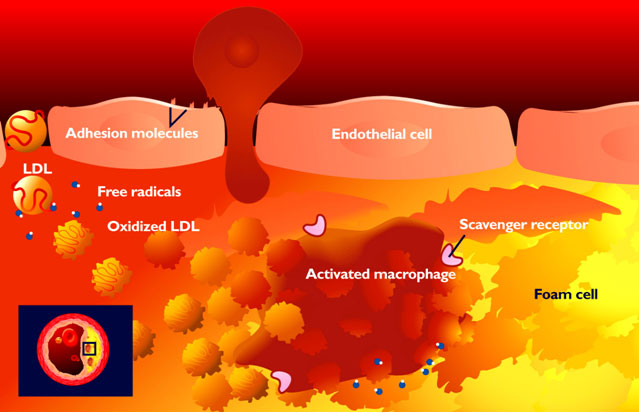 LDL leak
Diapedesis
MC
Expression
Dysfunction
Trapping
SR-A
Engulf Ox -LDL
No efflux
SR-A
THE STORY OF ATHEROGENESIS
Progress as FIBRO-PROLIFERATIVE DISORDER
Fibrous cap
Atheromatus Plaque
Rapidity of lipid accumulation & apoptosis
Lumen
Shoulder
Lipid
Core
Proliferative (fibrous) vs Inflammatory (proteolysis)
Divide into
Intima
Internal
Elastic
laminæ
Media
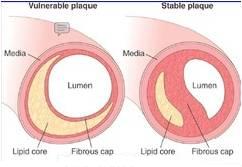 External
> Lipid core
< fibrous cap (thin)
> Inflammatory cells
THE STORY OF ATHEROGENESIS
Switch into ATHER-THROMBOTIC INSULT at any stage of progression
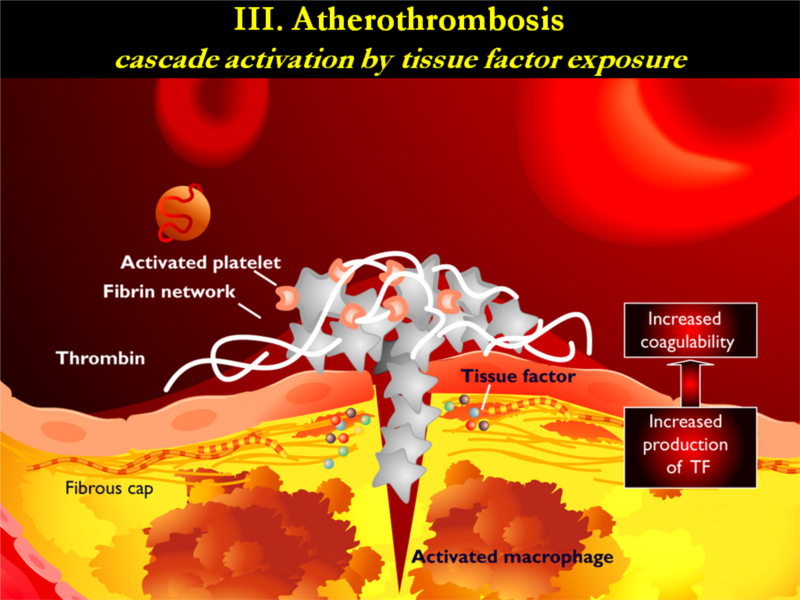 = ACSs, Stroke, …etc.
ATHEROGENESIS PROGRESSION ALONG AGE
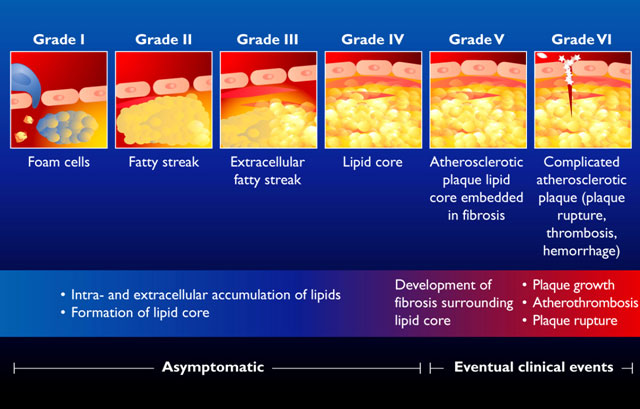 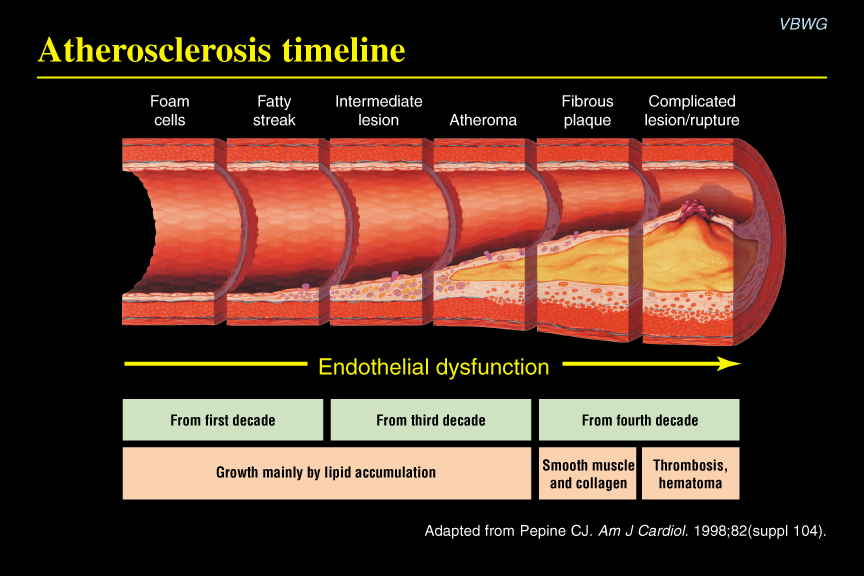 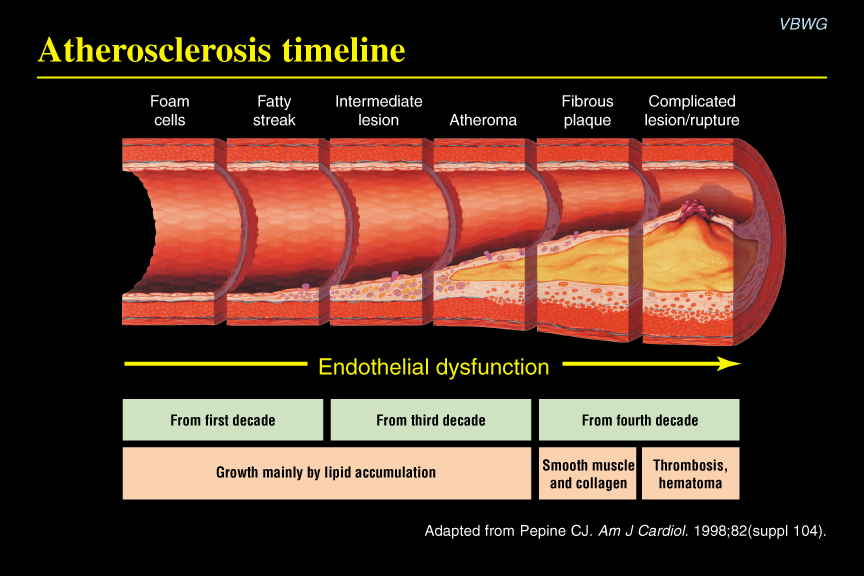 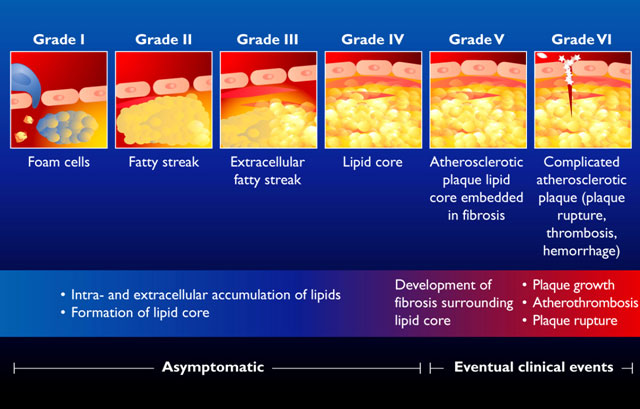 ATHEROGENESIS  & CLINICAL EVENTS
DYSLIPEDEMIA
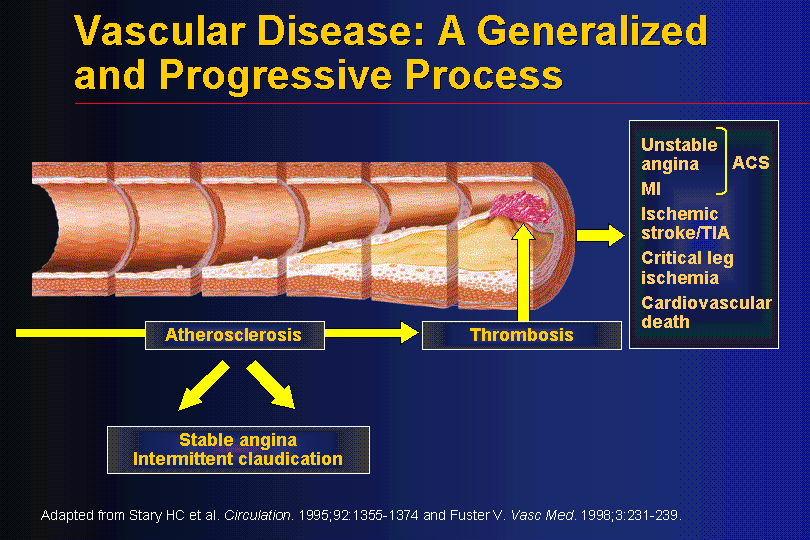 ENDOTHELIAL DYSFUNCTION
MORBIDITY & MORTALITY OUTCOMES
PREVENTED or DECREASED
By CONTROLLING DYSLIPIDYMIA
Coronary SUPPLY
Pumping  Cardiac Work DEMAND (O2)
O2
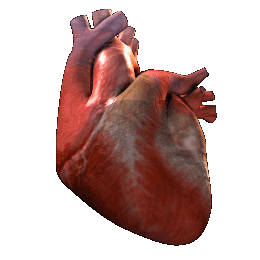 ATP
G
FFA
O2
G
O2
O2
ATP
O2
O2
G
O2
FFA
G
FFA
O2
ATP
INCREASED DEMAND
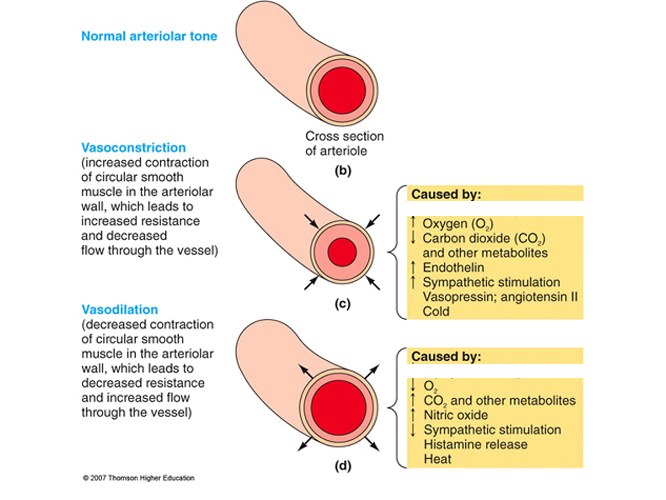 IMPAIRED SUPPLY
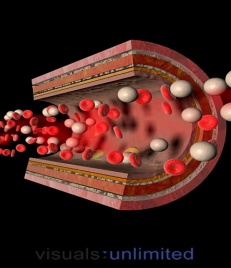 ISCHEMIC HEART DISEASE [IHD]
Coronary SUPPLY
Pumping  Cardiac Work DEMAND (O2)
IMPAIRED
INCREASED
Coronary Narrowing  by
Spasm 
Atherosclerosis lesion
Cardiac Work
 Heart Rate
Load; i.e  BP…etc.
 Force; Hypertrophy
CORONARY HEART DISEASES [CHD]
Coronary Filling (in diastole)  by
diastolic time
diastolic pressure  …etc
?
?
?
ISCHEMIC HEART DISEASE [IHD]
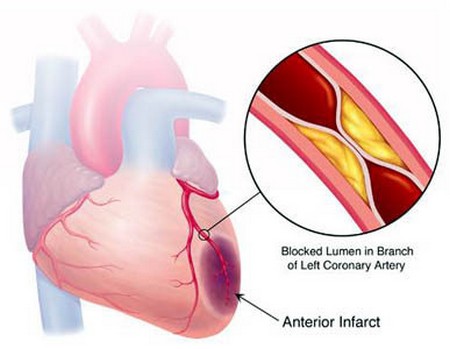 CORONARY HEART DISEASES [CHD]
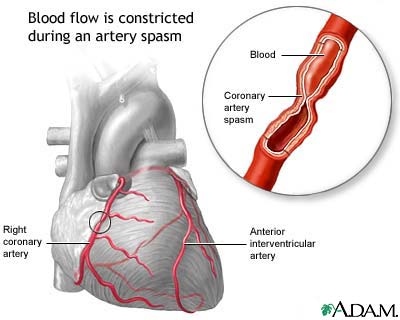 FUNCTIONAL
STRUCTURAL
SPASM
ATHEROSCLEROTIC PLAQUE
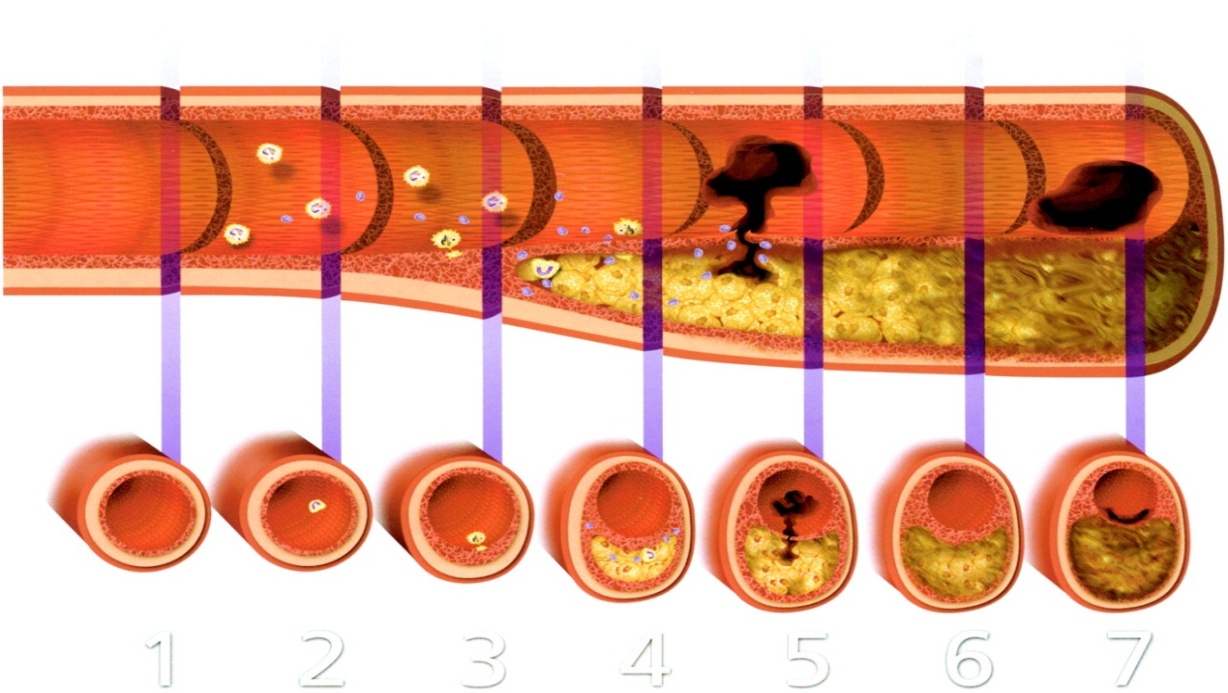 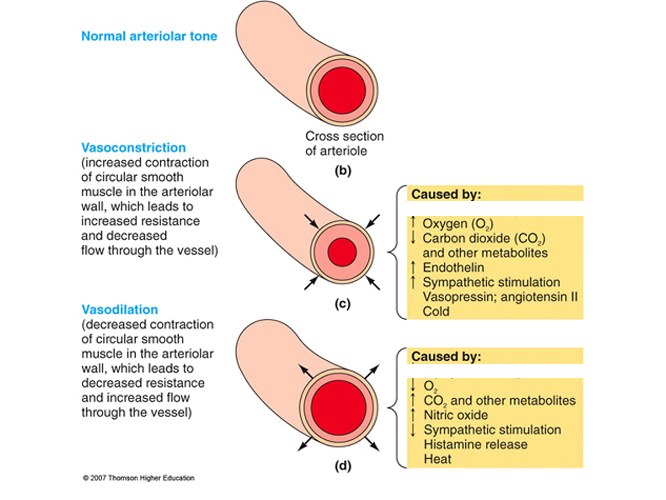 Stabilized
+ THROMBOSIS
Vulnerable
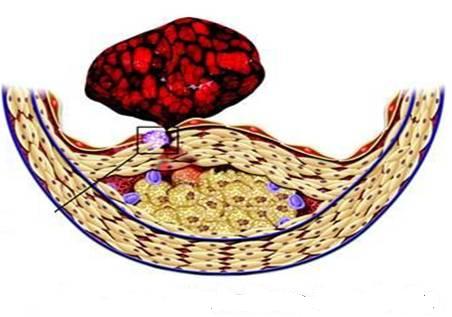 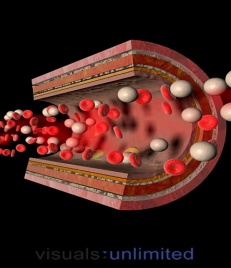 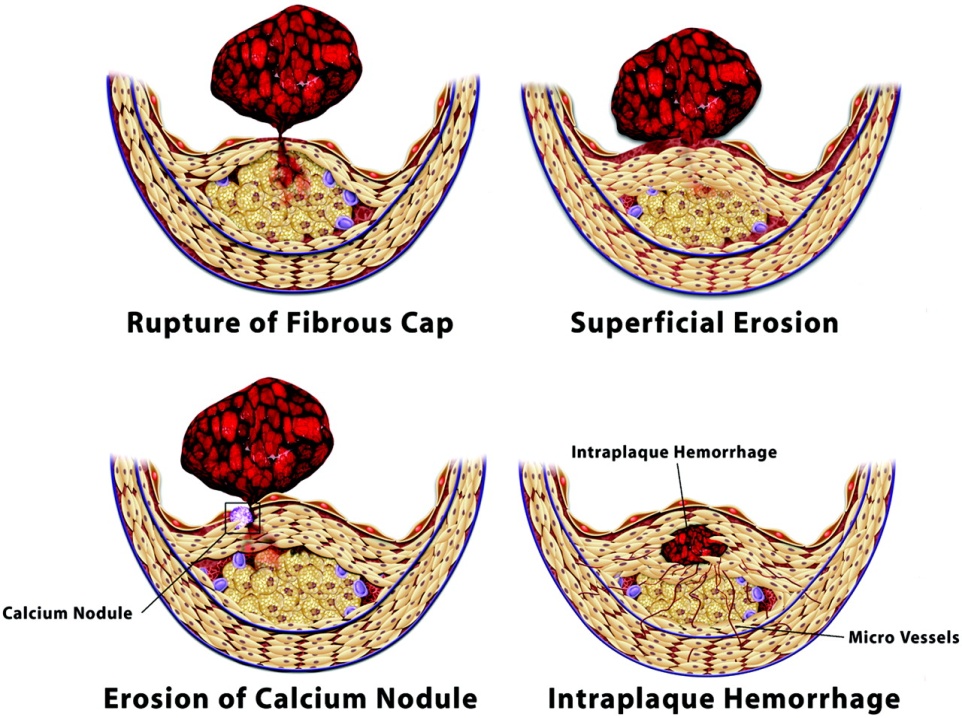 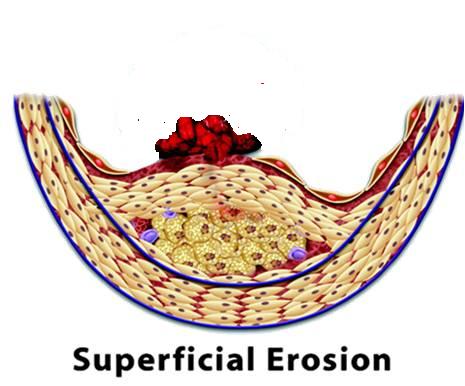 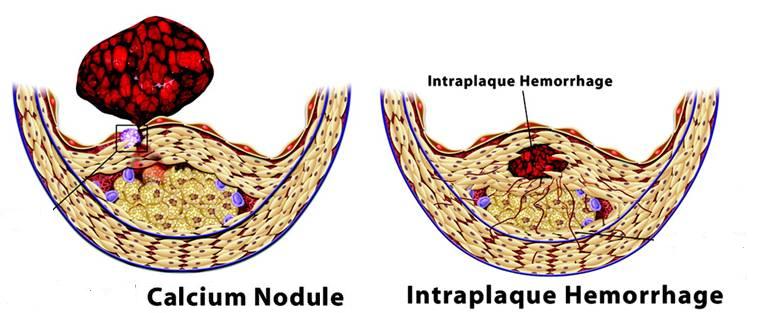 Fissure at Classifications
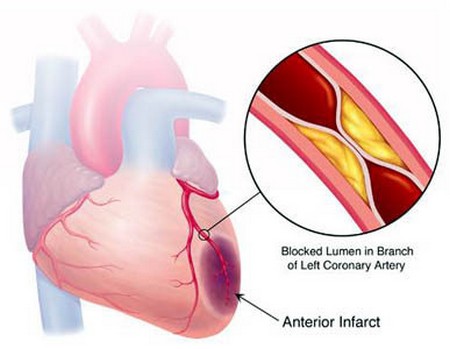 CORONARY HEART DISEASES [CHD]
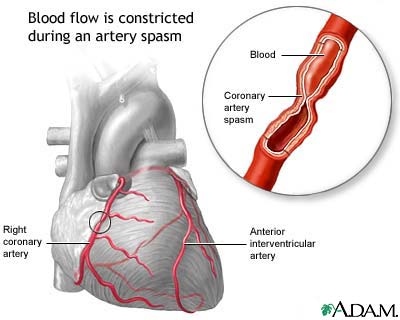 FUNCTIONAL
STRUCTURAL
SPASM
ATHEROSCLEROTIC PLAQUE
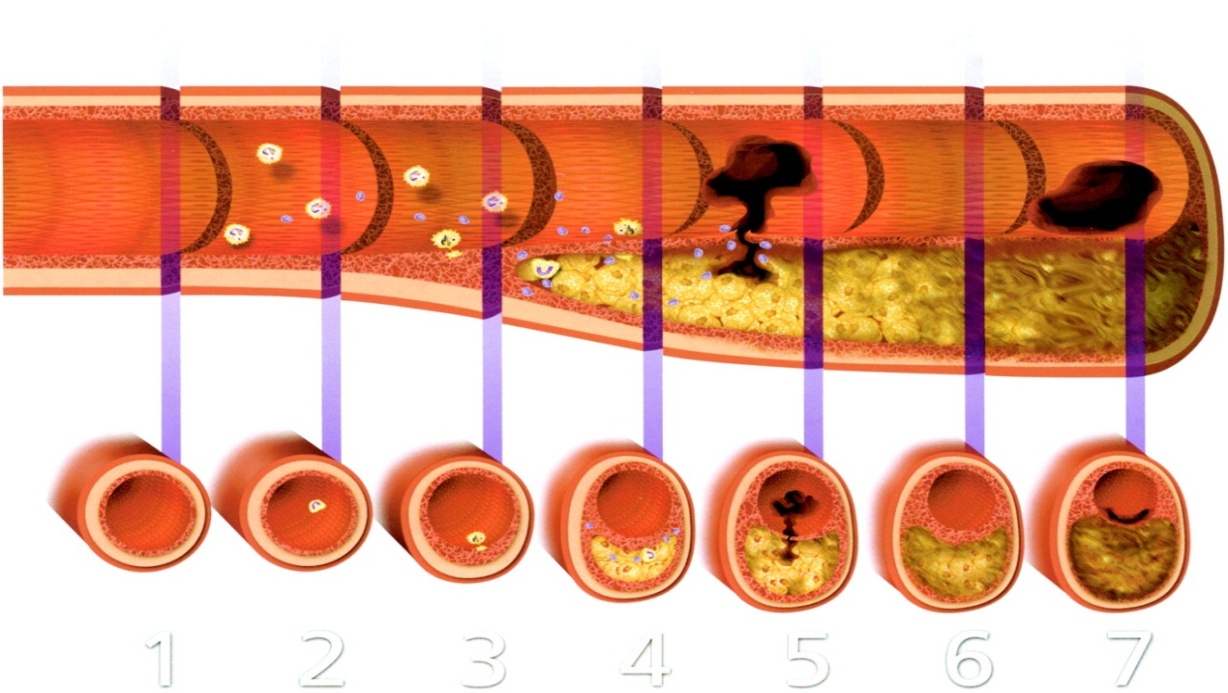 SPASTIC ANGINA
Prinzmetal’s Angina
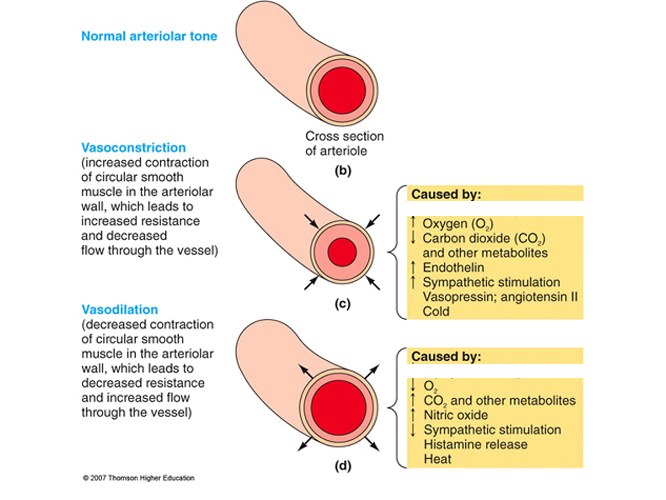 Stabilized
+ THROMBOSIS
Vulnerable
ANGINA
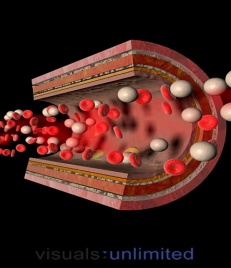 STABLE  ANGINA
Acute ~Subtotal / Total OCCLUSION
UNSTABLE  ANGINA
MYOCARDIAL INFARCTION [AMI]
Sustained Spasm
ACUTE CORONARY SYNDROME [ACS]
ISCHEMIC HEART DISEASE [IHD]
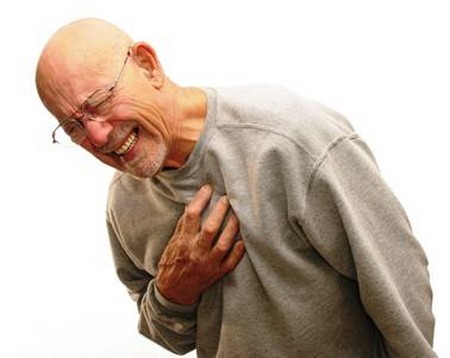 ANGINA Pectoris
By a Spasm or Stabilized  Plaque
Chest pain (varying in severity) due to ischemia of heart                     muscle caused by obstruction or spasm of                        coronary arteries
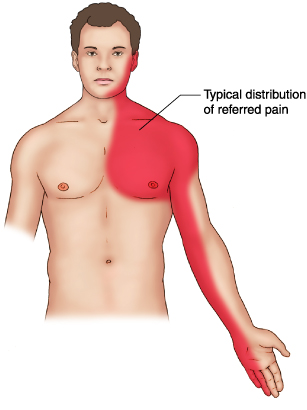 Constricting & tight, oppressive, crushing
Starts in the centre behind the sternum or on  left side of the front of chest & spread out to shoulder arm…..
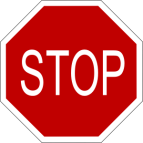 Pain is due to (accumulation of metabolites K+, PGs,  Kinins, Adenosine….) 2ndry to the ischemia
Weak relationship between severity of pain & degree of O2 deprivation in the heart muscle (i.e., severe pain can occur with little or no risk of a heart attack, and a heart attack can occur without pain).
Vulnerable  Plaque
Prinzmetal’s Angina
Stable Angina
Unstable Angina
VARIANT ANGINA
EFFORT ANGINA
CRESCENDO ANGINA
Occurs at rest Cyclic (vasospasm) due to contraction of VSMC
>in younger women
Develops by exertion
Resolves at rest
Lasts ~5 min
Insidious onset
Occurs at rest / minimal exertion
Severe / Lasting >10 min; Either of;
* New onset (nothing for last 4–6 w) 
* Crescendo pattern; getting  > severe         / prolonged / frequent than previous
Acute ~Subtotal / Total OCCLUSION
ACUTE CORONARY SYNDROMES [ACS]
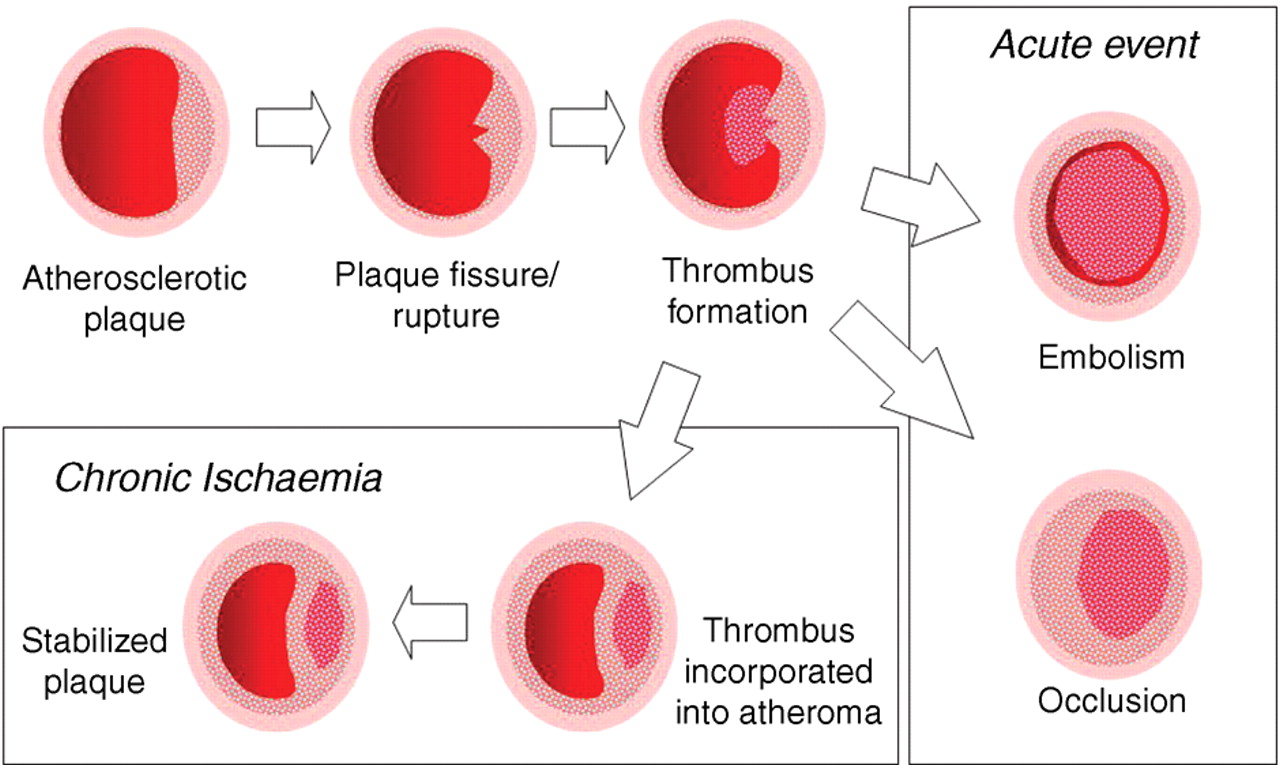 Umbrella term that covers a spectrum of acute clinical conditions ranging from
 Unstable angina (38%)
 NSTEMI (25%) 
 STEMI (30%)
ATP, Ion PumpsCa 
~~Action Potention, elect. Activities & functions
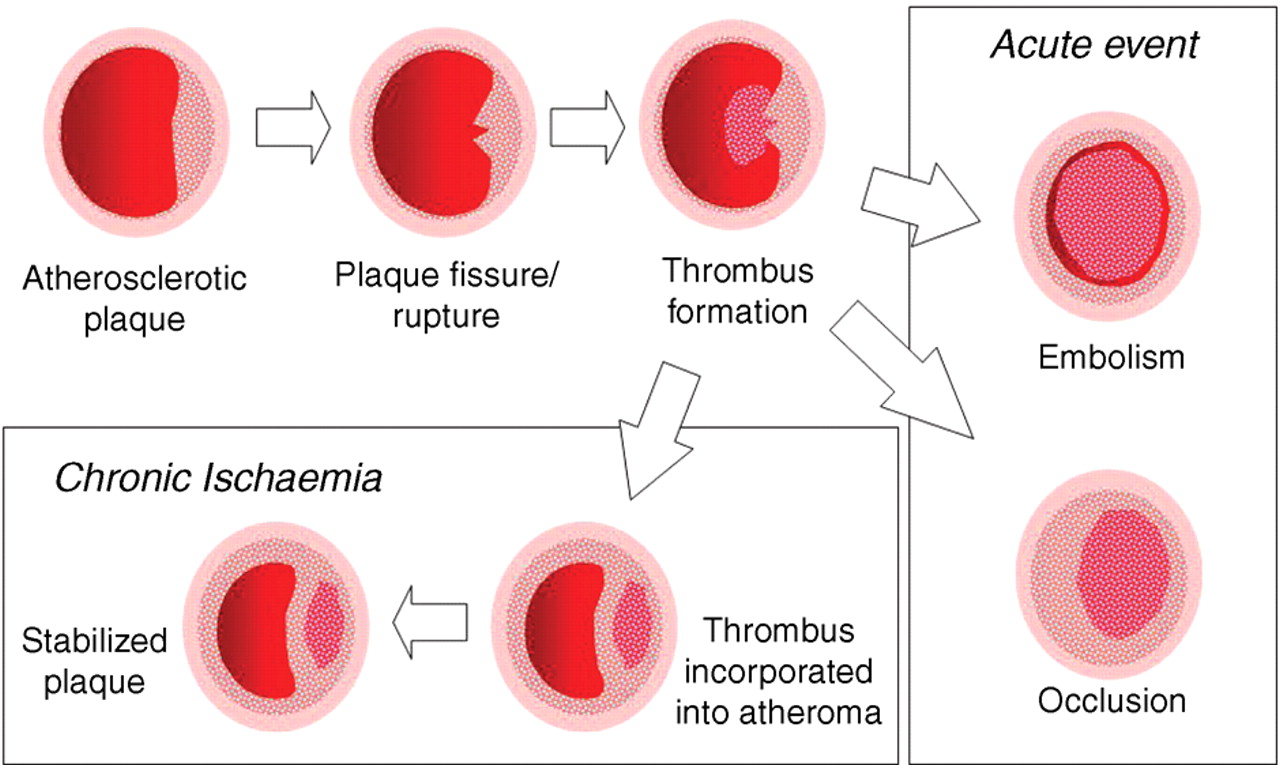 Inflam. Mediators, ROS TNFa, NFkB, ….
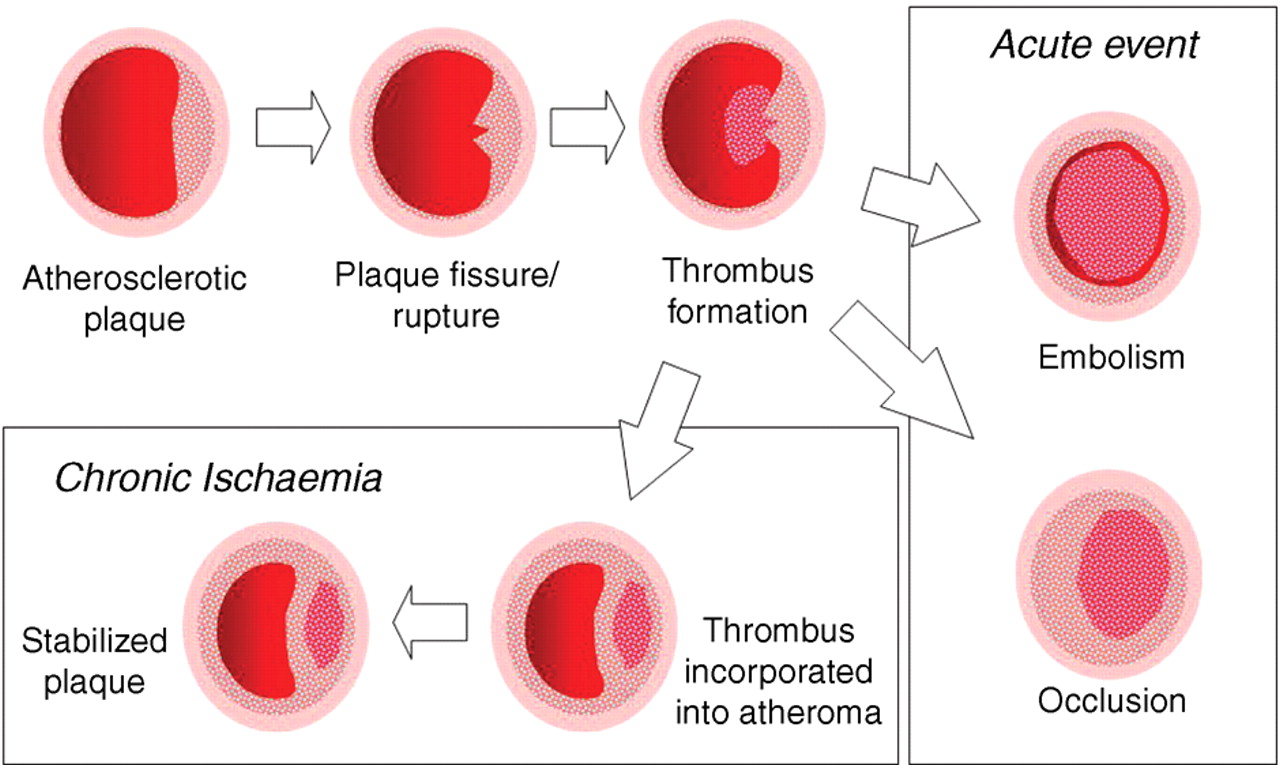 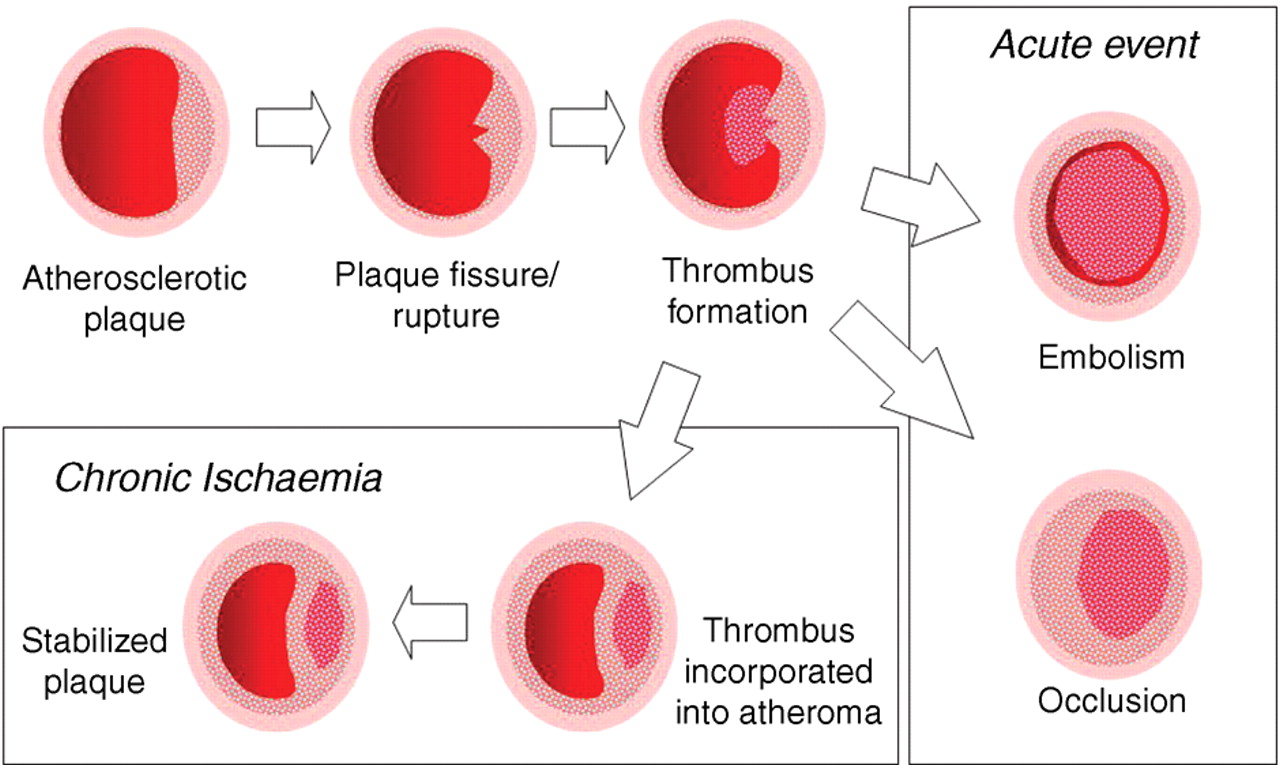 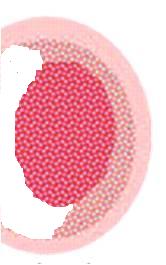 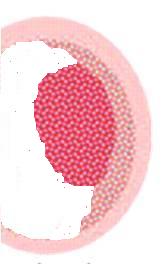 Apoptosis
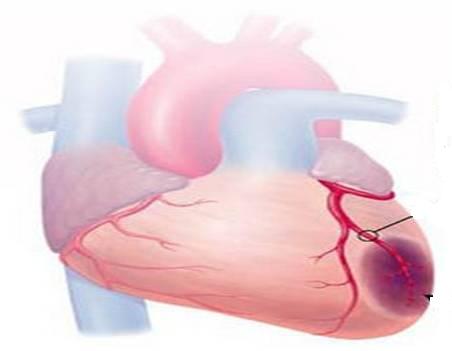 Proteolysis, Membrane damage….
Necrosis
Cardiac Enzymes (Markers)
ECG CHANGES
ST – Elevation
Non ST – Elevation
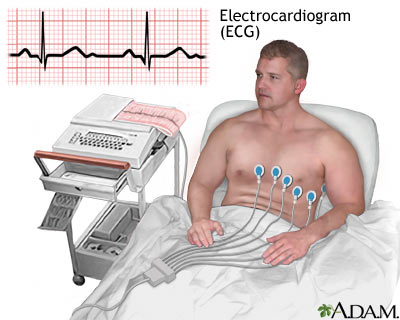 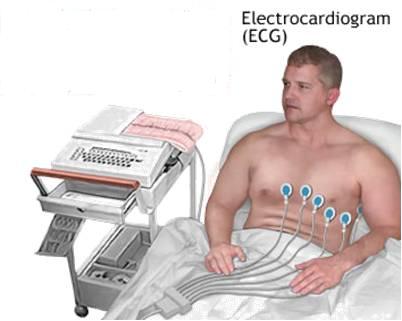 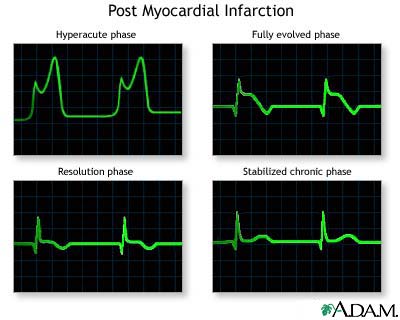 -ve
+ve
Unstable Angina
AMI
AMI
NSTEMI
STEMI
A heart Attack